20.04 Tallinnas ja veebis
KEVADKONVERENTS 2023
25.05 Jõhvis
Kes vastutab
koolituse kvaliteedi 
eest? 

Heli Mattisen
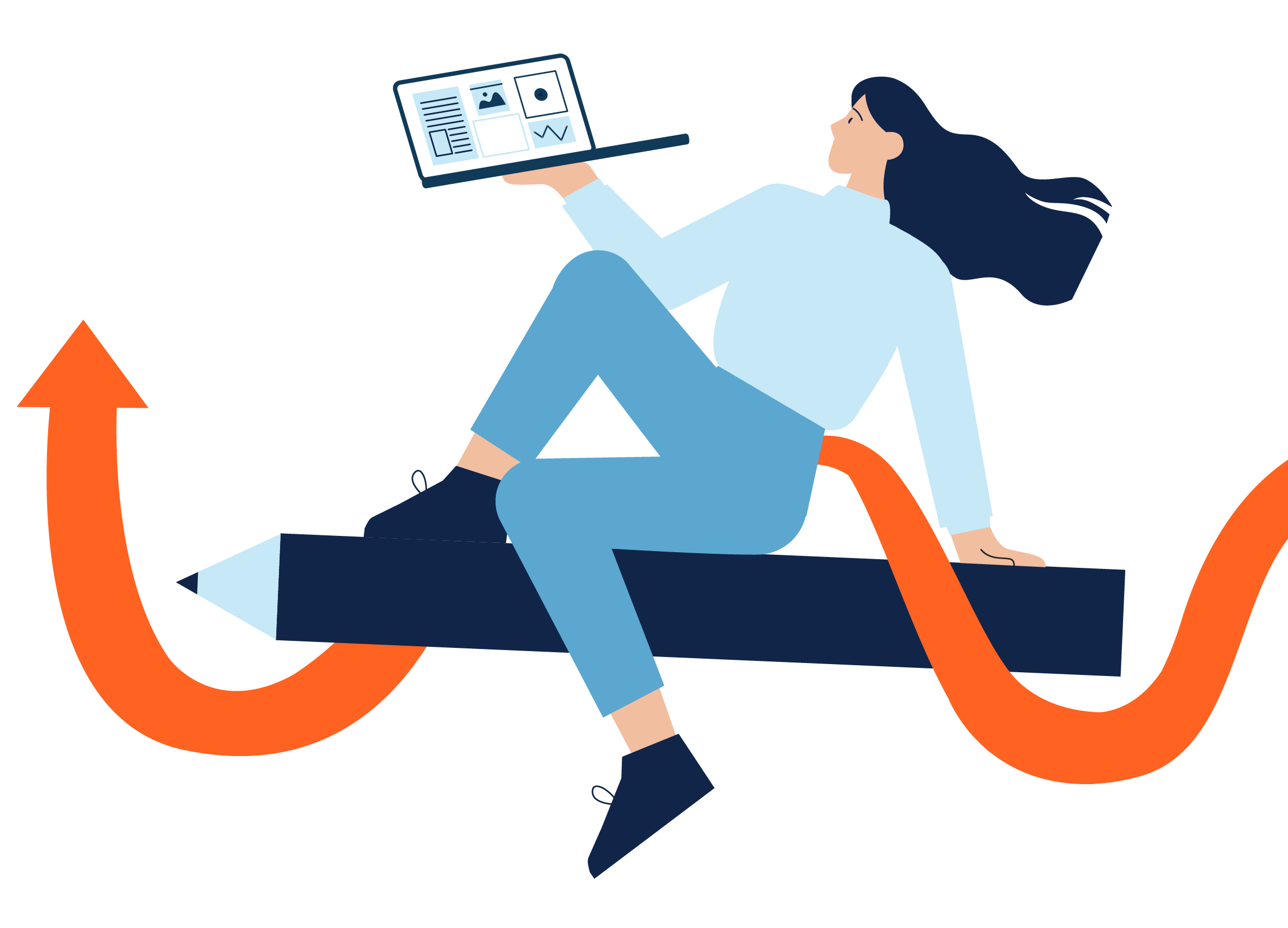 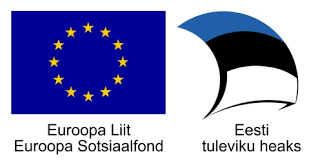 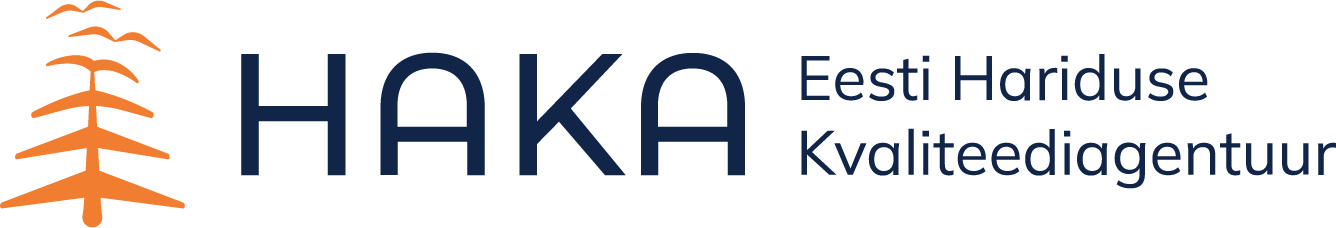 ÕPPIJAD
Kõrghariduse hindamisnõukogu
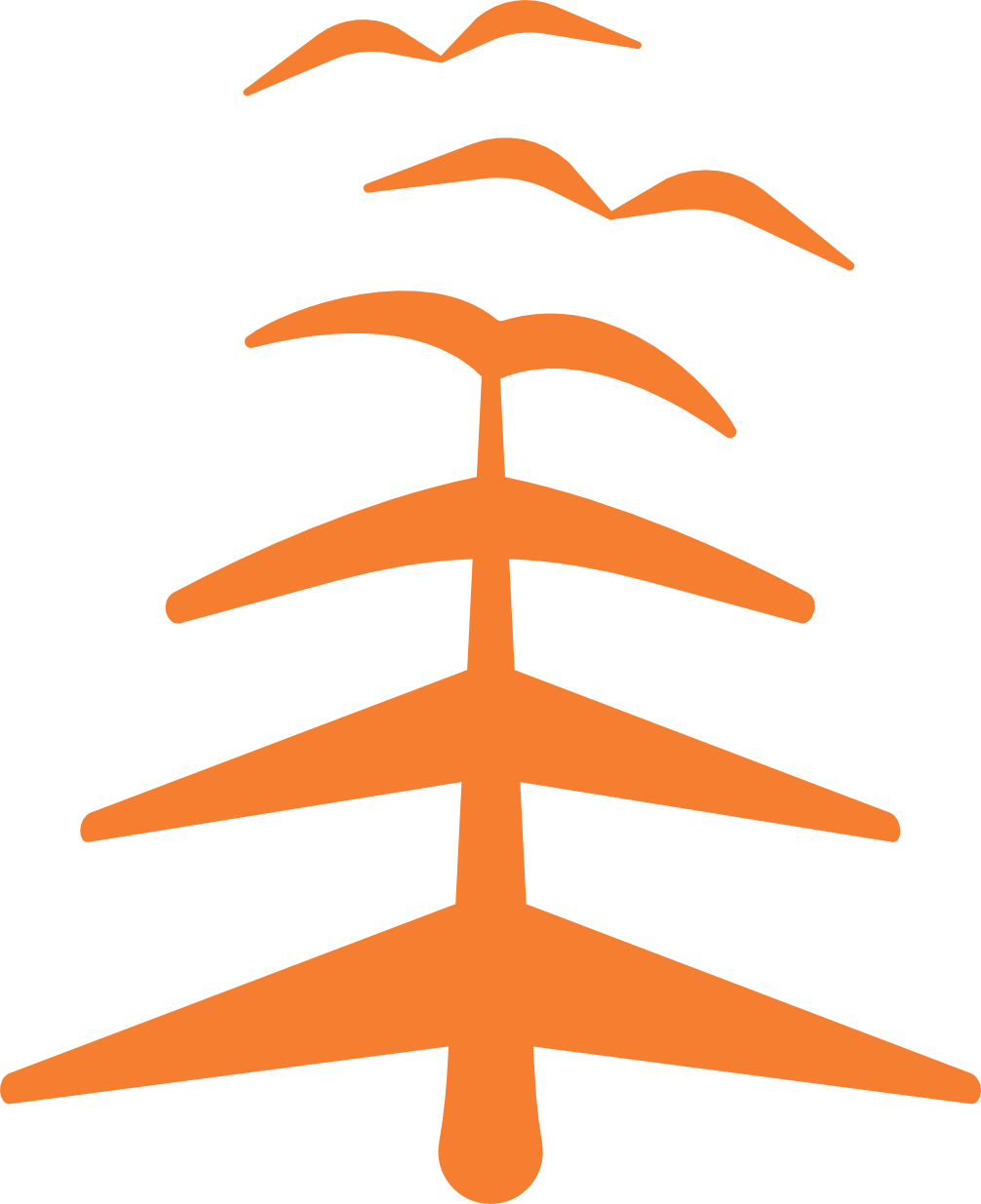 Eksperdid
Täienduskoolituse koostöökoda
Kutsehariduse hindamisnõukogu
Üldhariduse nõukodaa
Büroo (18)
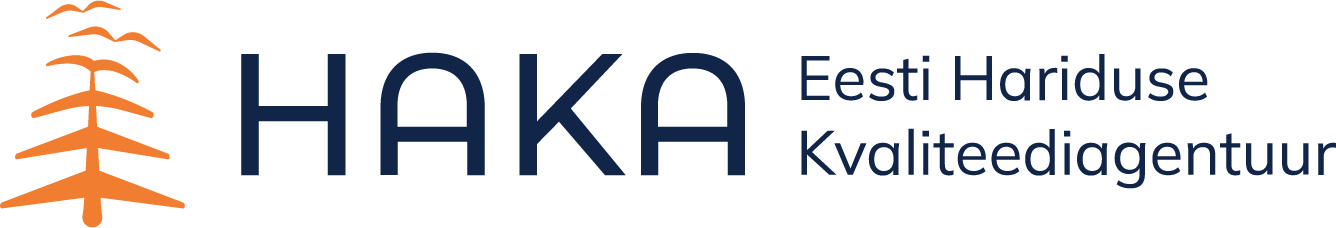 Kuratoorium (11)
2
Kvaliteet ja vastutus
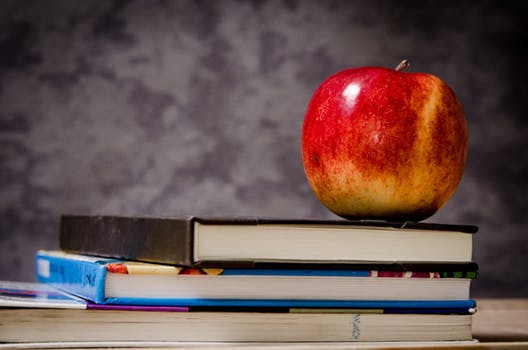 Mis on kvaliteet?
Kes vastutab?
Koolituse kvaliteet?
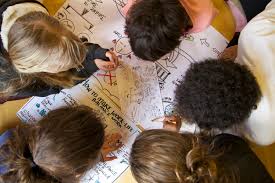 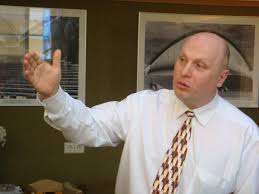 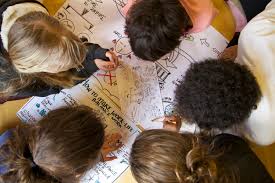 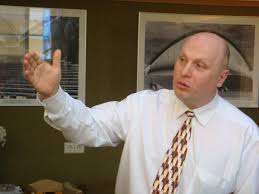 omadused, mis vastavad kokkulepitud standarditele, 
osapoolte ootustele ja vajadustele ning
eesmärkidele
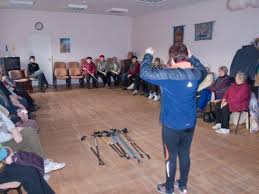 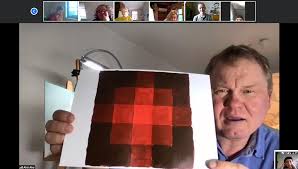 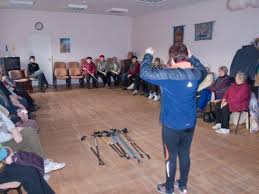 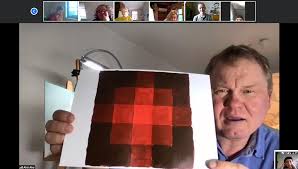 SLIDO 2
Kirjuta 1-3 märksõna, mis seostuvad täienduskoolituse kvaliteediga

1 minut
Kvaliteedikokkulepped täienduskoolituses
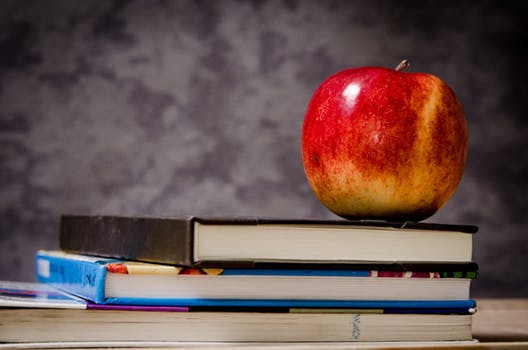 Õppekavad on ajakohased ja nende arendusprotsess on tõenduspõhine.
Õppekava erinevad osad moodustavad sidusa terviku. Õpiväljundid vastavad õppekava eesmärgile ja sisule ning on õppekavas planeeritud õppeaja ja meetoditega  saavutatavad. 
Koolitaja suunab õppijaid õppimise eest vastutust võtma. 
Koolitajad kasutavad õppekava elluviimisel asjakohaseid õppemeetodeid, mis toetavad õppijat õpiväljundite saavutamisel. 
Õppekavas on sätestatud lõpetamise tingimused ja väljastatavad lõpudokumendid. Õppija saab koolitajalt tagasisidet oskuste, teadmiste ja hoiakute omandamise kohta. Tunnistuse andmise korral hinnatakse kõikide õpiväljundite saavutamist.
Õppijatelt kogutakse tagasisidet õppimisele ja õpetamisele ning tulemusi analüüsitakse ja arvestatakse õppeprotsessi parendamisel.
Koolitajatel on koolituste läbiviimiseks vajalik erialane kvalifikatsioon, õpi- ja/või töökogemus ja täiskasvanute koolitaja pädevus. Info koolitajate kompetentside kohta on kättesaadav koolitusasutuse veebilehel. Koolitaja arendab regulaarselt oma erialaseid ja täiskasvanute koolitaja pädevusi.
Füüsiline ja/või digiõppe keskkond on asjakohane ja toetab õppijat õpiväljundite saavutamisel.
Kvaliteedihindamine?
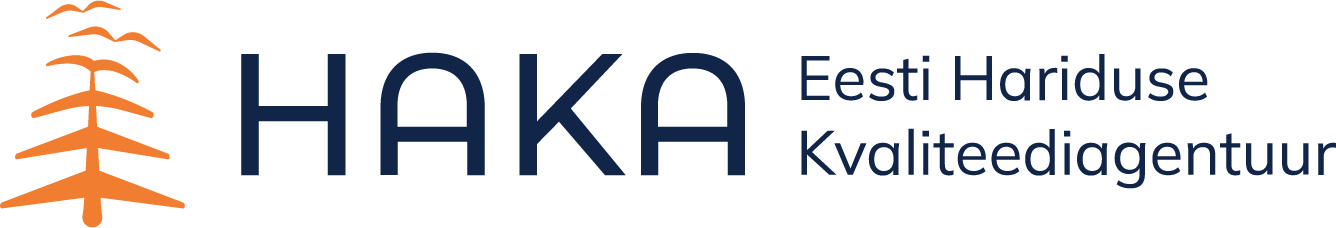 … Mis on kvaliteedihindamine?

Hinnatakse, mil määral on huvipoolte vajadused ja ootused täidetud.

Hindamise eelduseks on see, et vajadused või ootused või nõuded on kirjeldatud, kirja pandud, üldiselt eeldatud või kohustuslikud.
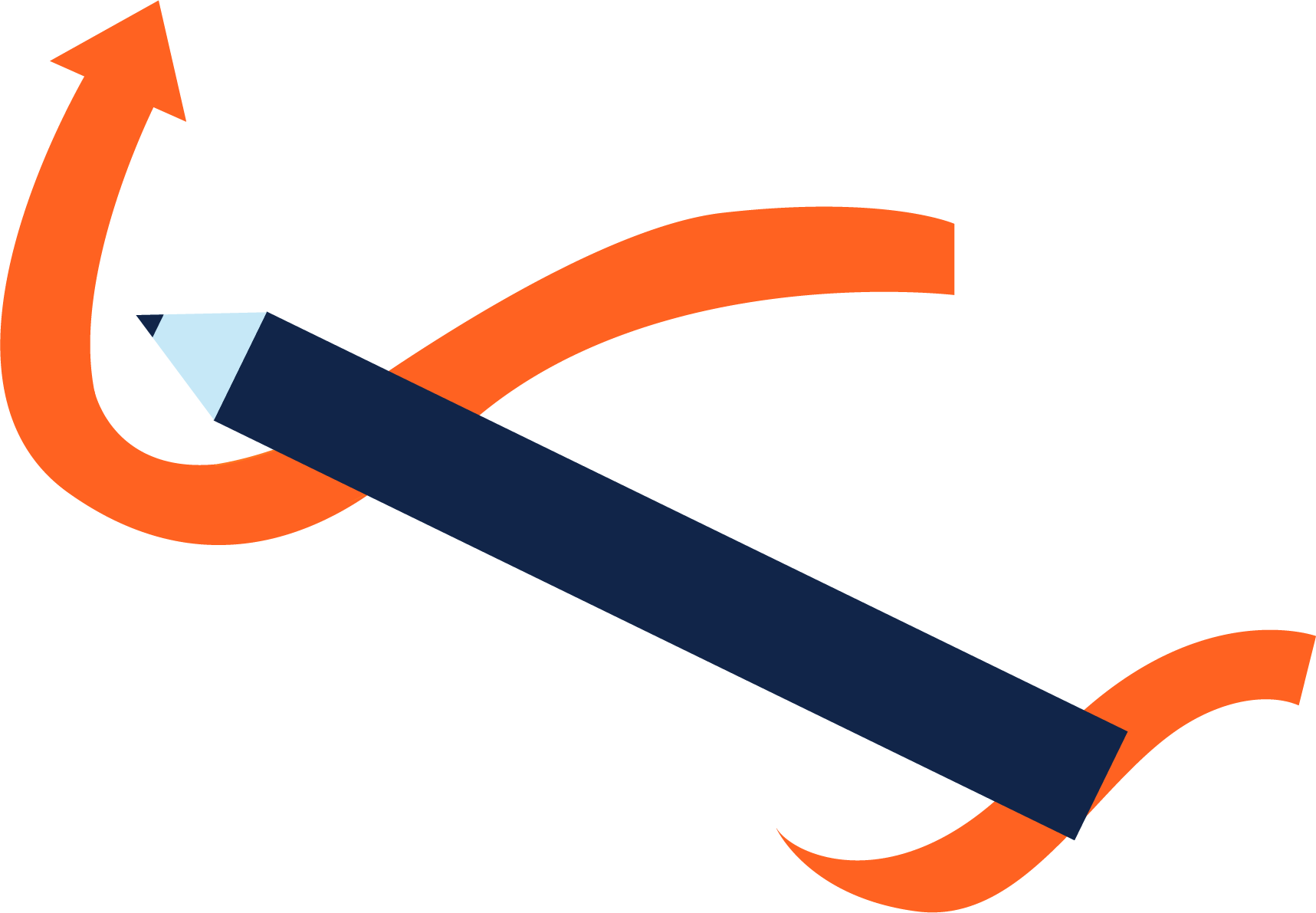 Õppekavad on ajakohased ja nende arendusprotsess on tõenduspõhine.
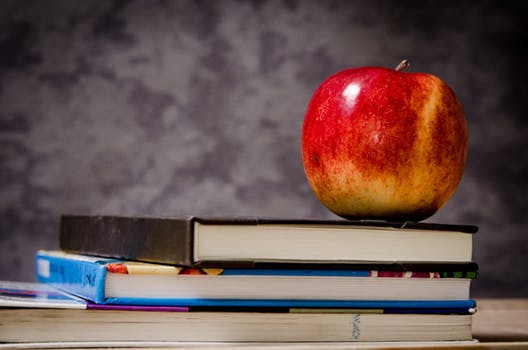 Õppekava erinevad osad moodustavad sidusa terviku. Õpiväljundid vastavad õppekava eesmärgile ja sisule ning on õppekavas planeeritud õppeaja ja meetoditega  saavutatavad.
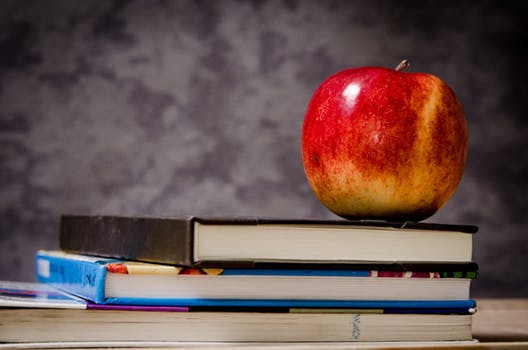 Koolitaja suunab õppijaid õppimise eest vastutust võtma.
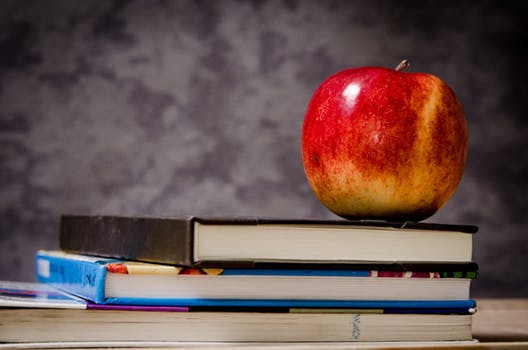 Koolitajad kasutavad õppekava elluviimisel asjakohaseid õppemeetodeid, mis toetavad õppijat õpiväljundite saavutamisel.
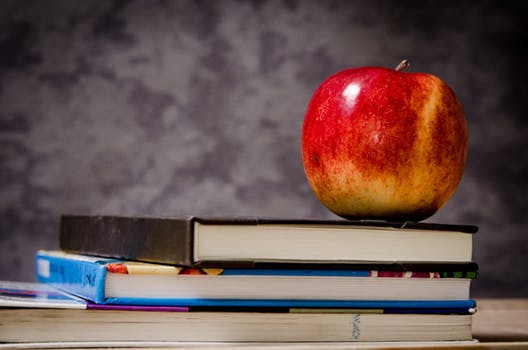 Õppekavas on sätestatud lõpetamise tingimused ja väljastatavad lõpudokumendid. Õppija saab koolitajalt tagasisidet oskuste, teadmiste ja hoiakute omandamise kohta. Tunnistuse andmise korral hinnatakse kõikide õpiväljundite saavutamist.
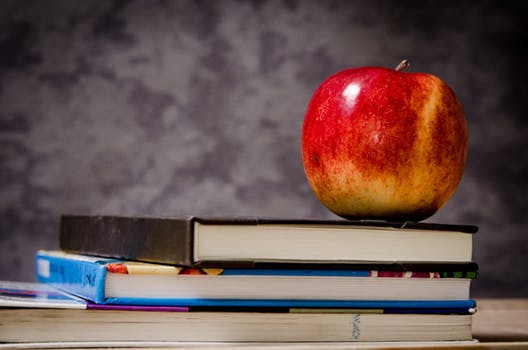 Õppijatelt kogutakse tagasisidet õppimisele ja õpetamisele ning tulemusi analüüsitakse ja arvestatakse õppeprotsessi parendamisel.
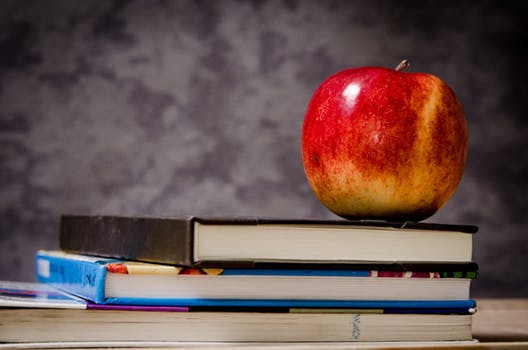 Koolitajatel on koolituste läbiviimiseks vajalik erialane kvalifikatsioon, õpi- ja/või töökogemus ja täiskasvanute koolitaja pädevus. Info koolitajate kompetentside kohta on kättesaadav koolitusasutuse veebilehel. Koolitaja arendab regulaarselt oma erialaseid ja täiskasvanute koolitaja pädevusi.
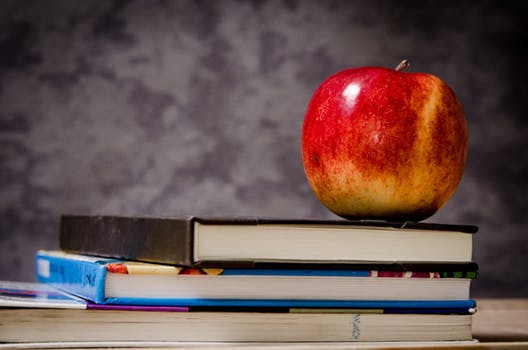 Füüsiline ja/või digiõppe keskkond on asjakohane ja toetab õppijat õpiväljundite saavutamisel.
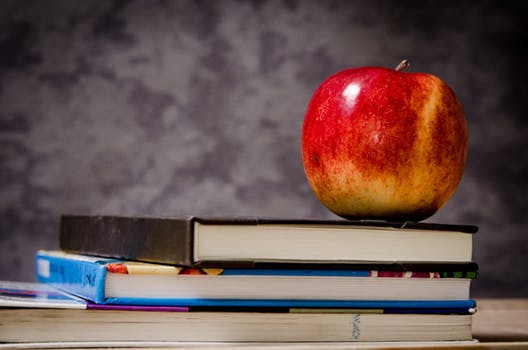 Täienduskoolituse osapooled
Õppija
Koolitaja
Koolitusasutus

Koolituse tellija

Haridus- ja Teadusministeerium - poliitikakujundaja

HAKA - 	hindab, kas koolitusasutus 
		on „kokkulepetest“ kinni pidanud
SLIDO 3
Kes vastutab täienduskoolituse kvaliteedi eest?

Hinda iga osapoole vastutuse määra:
Õppija
Koolitaja
Koolitusasutus
Koolituse tellija
Haridus- ja Teadusministeerium
Eesti Hariduse Kvaliteediagentuur

2 minutit
20.04 Tallinnas ja veebis
KEVADKONVERENTS 2023
25.05 Jõhvis
Kes vastutab
koolituse kvaliteedi 
eest? 

Lõpetuseks
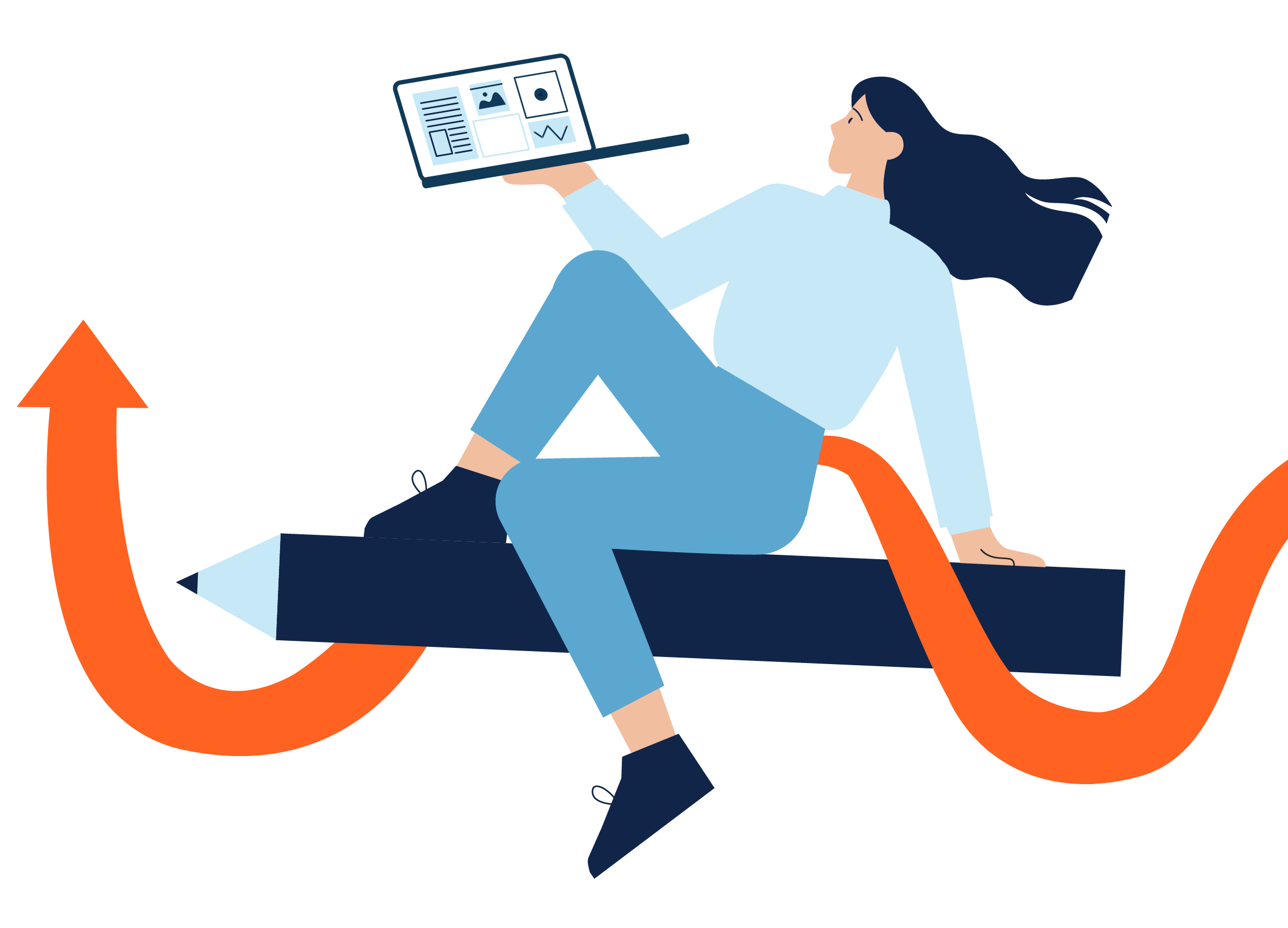 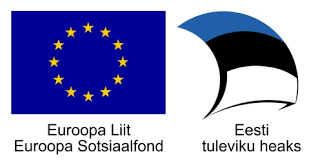 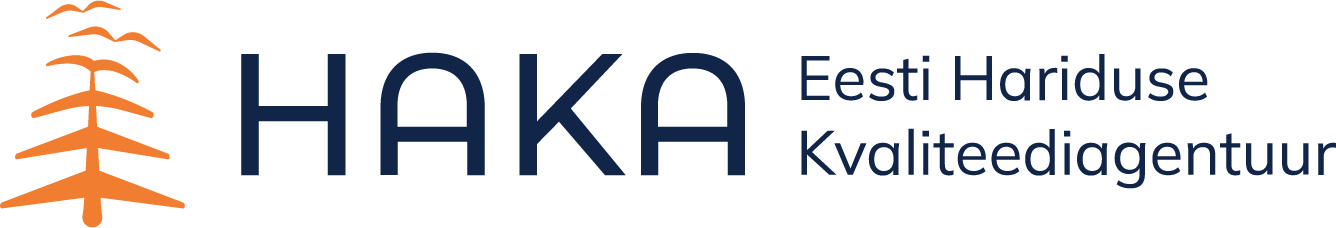 SLIDO 4
Kes vastutab täienduskoolituse kvaliteedi eest?

Sea osapooled pingeritta:
Õppija
Koolitaja
Koolitusasutus
Koolituse tellija
Haridus- ja Teadusministeerium
Eesti Hariduse Kvaliteediagentuur

2 minutit
HAKA analüüsid ja ülevaated
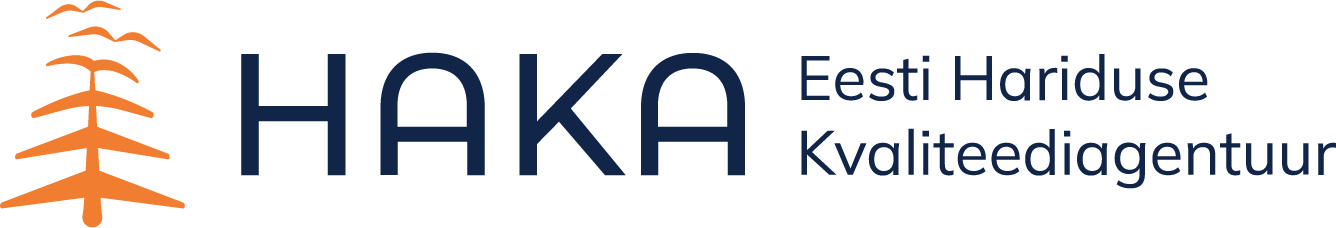 HAKA täienduskoolituse kvaliteedi edendamine (kokkuvõte seisuga märts 2023)
Kumpas-Lenk, K., & Mattisen, H. (2023). Täienduskoolituse kvaliteedihindamise mudelid 2019-2023. Tallinn: Eesti Hariduse Kvaliteediagentuur.
Kumpas-Lenk, K. ( 2023). Täienduskoolitusasutuste lävendipõhise kvaliteedihindamise tulemused 2019-2022. Tallinn: Eesti Hariduse Kvaliteediagentuur.
Kumpas-Lenk, K., Sukk, M., Mattisen, H., Kattai, E., & Järvet, B. (2020). Täienduskoolituse kvaliteet – vastutus, kitsaskohad, võimalused. Tallinn: Eesti Kõrg- ja Kutsehariduse Kvaliteediagentuur. ISBN 978-9949-481-87-3 (pdf)
Kumpas-Lenk, K., & Mattisen, H. (2019). Täienduskoolitus: praegune olukord ja väljakutsed. Haridusstrateegia 2035 väärtuste ja vastutuse ekspertrühma töömaterjal.
Kumpas-Lenk, K. (2021). Täienduskoolitusasutuste kvaliteedi hindamine 2020: tulemused ja õppetunnid. Tallinn: Eesti Kõrg- ja Kutsehariduse Kvaliteediagentuur.
Kumpas-Lenk, K., & Haavapuu, H. (2021). Täienduskoolitusasutuste õppe kvaliteedi hindamise protsessi analüüs: kitsaskohad ja võimalused. Tallinn: Eesti Kõrg- ja Kutsehariduse Kvaliteediagentuur.
Kumpas-Lenk, K., Sukk, M., & Estra, I. (2022). Kokkuvõte tervise ja heaolu valdkonna täienduskoolitusasutuste õppe kvaliteedi hindamisest. Tallinn: Eesti Kõrg- ja Kutsehariduse Kvaliteediagentuur.
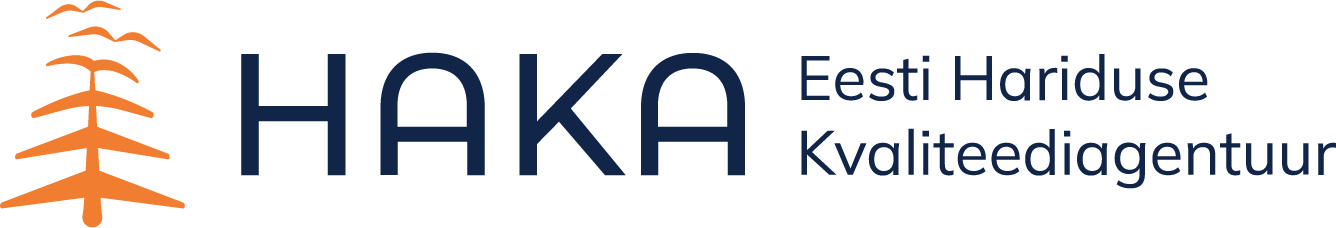 Kohtumiseni 
täienduskoolituse 
kevadkonverentsil 2024!
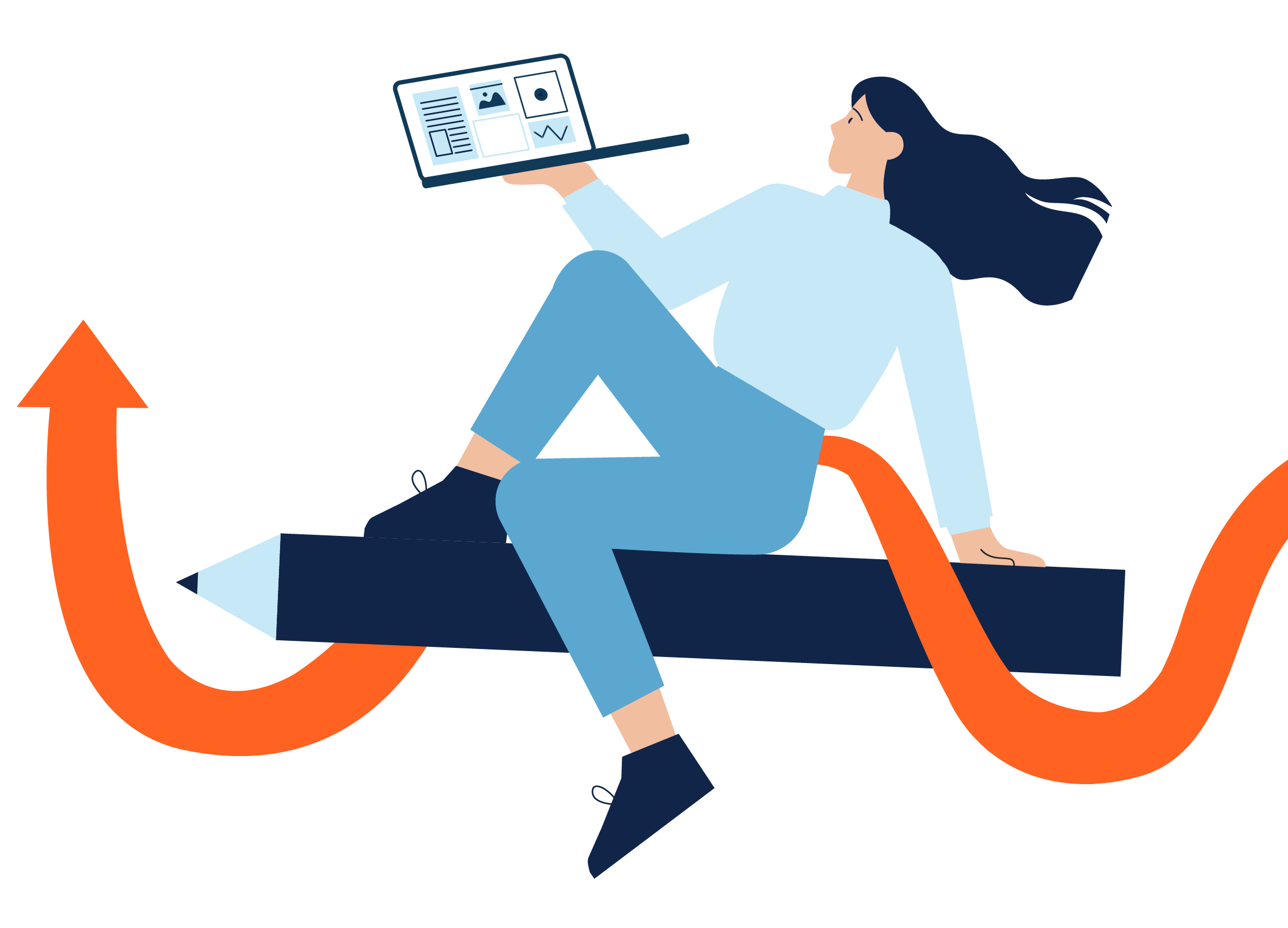